Vui mừng chào đón các con đến với tiết học Toán!
KHỞI ĐỘNG
Tính:
a) 6 giờ 42 phút + 2 giờ 24 phút
b) 1 phút 15 giây – 55 giây
1 phút 15 giây
6 giờ 42 phút
-
+
55 giây
2 giờ 24 phút
8 giờ 66 phút
75 giây
hay 9 giờ 6 phút
-
55 giây
20 giây
2
Toán
Nhân số đo thời gian với một số
YÊU CẦU CẦN ĐẠT
Vận dụng giải các bài tập có liên quan.
Bài toán 1:
Trung bình một người thợ làm xong một sản phẩm hết 1 giờ 10 phút. Hỏi người đó làm 3 sản phẩm như thế hết bao nhiêu thời gian?
Tóm tắt:
1 sản phẩm:
1 giờ 10 phút
3 sản phẩm:
? thời gian
Em hãy nêu phép tính để tính thời gian người đó làm xong 3 sản phẩm?
Ta phải thực hiện phép nhân:
1 giờ 10 phút x 3 = ?
Ta đặt tính rồi tính như sau:
Đặt tính
 Nhân từng loại đơn vị (từ phải sang trái)
1 giờ 10 phút
x
3
giờ
3
30
phút
Vậy: 1 giờ 10 phút x 3 =
3 giờ 30 phút
Tóm tắt:
1 sản phẩm:
1 giờ 10 phút
3 sản phẩm:
? thời gian
Bài giải:
Thời gian để người đó làm hết 3 sản phẩm là:
1 giờ 10 phút x 3 = 3 giờ 30 phút
Đáp số: 3 giờ 30 phút.
Khi thực hiện nhân số đo thời gian có nhiều đơn vị với một số ta làm như thế nào?
Khi thực hiện nhân số đo thời gian có nhiều đơn vị với một số ta thực hiện phép nhân từng số đo theo từng đơn vị đo với số đó.
Bài toán 2: Mỗi buổi sáng Hạnh học ở trường trung bình 3 giờ 15 phút. Một tuần lễ Hạnh học ở trường 5 buổi. Hỏi mỗi tuần lễ Hạnh học ở trường bao nhiêu thời gian ?
Tóm tắt:
1 buổi: 3 giờ 15 phút
1 tuần: 5 buổi
1 tuần: ....thời gian?
Ta phải thực hiện phép nhân:
3 giờ 15 phút x 5 = ?
Đặt tính
 Nhân từng loại đơn vị
 Đổi sang đơn vị lớn hơn liền kề (nếu có)
Ta đặt tính rồi tính như sau:
3 giờ 15 phút
x
5
1
15
(75 phút = … giờ … phút)
15
phút
giờ
75
hay 16 giờ 15 phút
Vậy 3 giờ 15 phút x 5 =
16 giờ 15 phút
TOÁN
NHÂN SỐ ĐO THỜI GIAN VỚI MỘT SỐ
Khi thực hiện phép nhân số đo thời gian với một số nếu phần số đo đơn vị phút giây lớn hơn hoặc bằng 60 thì ta cần làm gì?
- Khi nhân số đo thời gian với một số, ta thực hiện phép nhân từng số đo theo từng đơn vị đo với số đó. 
- Nếu phần số đo với đơn vị phút, giây lớn hơn hoặc bằng 60 thì thực hiện chuyển đổi sang đơn vị hàng lớn hơn liền kề.
Luyện tập
Bài 1. Tính:
b) 4,1 giờ x 6
    3,4 phút x 4
    9,5giây x 3
3 giờ 12 phút x 3
     4 giờ 23 phút x 4
    12 phút 25 giây x 5
Bài 1.
Tính:
4 giờ 23 phút
12 phút  25 giây
3 giờ  12 phút
a)
x
x
x
3
4
5
60 phút 125 giây
16 giờ 92 phút
. . . . . . . . . . . .
. . . . . . . . . . . .
9 giờ   36 phút
. . . . . . . . . . . .
hay:
17 giờ 32 phút
hay:
62 phút    5 giây
b)
4,1 giờ
3,4 phút
9,5 giây
x
x
x
6
4
3
24,6 giờ
13,6 phút
28,5 giây
. . . . . . . . .
. . . . . . . . .
. . . . . . . . .
Bài 2. Một chiếc đu quay quay một vòng hết 1 phút 25 giây. Bé Lan ngồi trên đu quay và quay 3 vòng. Hỏi bé Lan ngồi trên đu quay bao nhiêu lâu ?
Bài giải
Tóm tắt:
Bé Lan ngồi trên đu quay trong khoảng thời gian là:
1 vòng: 1 phút 25 giây
3 vòng :   ………?
1 phút 25 giây  x 3  =  4 phút 15 giây
Đáp số: 4 phút 15 giây
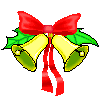 TRÒ CHƠI
Ai nhanh- Ai đúng
Câu 1: Kết quả của phép tính 
1giờ 5phút x 3 = ?
04
05
Hết giờ
01
03
02
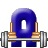 1giờ  15 phút
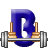 3giờ   1phút
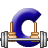 1giờ  20phút
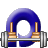 3giờ  15 phút
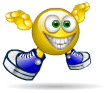 Câu 2: Kết quả của phép tính 
2 giờ 30 phút x 2
04
05
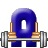 01
03
02
Hết giờ
4giờ  30phút
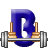 4giờ  60phút
= 5giờ
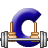 4 giờ 20 phút
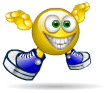 Câu 3: Kết quả của phép tính 
   1 phút 6 giây x 11
04
05
01
03
02
Hết giờ
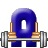 12 phút 6 giây
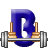 10phút 60 giây
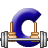 10phút 30 giây
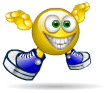 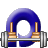 20phút 20 giây
Củng cố - Dặn dò
Em hãy nêu lại cách nhân số đo thời gian với một số?
Khi nhân số đo thời gian với một số, ta thực hiện phép nhân từng số đo theo từng đơn vị đo với số đó. Nếu phần số đo với đơn vị phút, giây lớn hơn hoặc bằng 60 thì thực hiện chuyển đổi sang đơn vị hàng lớn hơn liền kề.
Ôn lại cách Nhân số đo thời gian với một số.
Chuẩn bị bài “Chia số đo thời gian cho một số”.
Hoàn thành Vở bài tập trang 55.